Tiếng Anh 1 - MacMillan Next Move
 Unit 1- Lesson 9: PROGRESS CHECK
Class objectives: Number cards 1-10, review grammar and vocabulary form Unit 1
Class duration: 40 minutes
Vocabulary review: hello, goodbye, numbers one to ten
Grammar review: Hello & Goodbye, I’m + name, number 1 – 10, I’m + age.
Resources: Student Book P14, Number cards 1-10, PowerPoint
Materials: PowerPoint, Song, Flashcards, Student Book, Workbook.
 Songs: How old are you song, What’s your name song
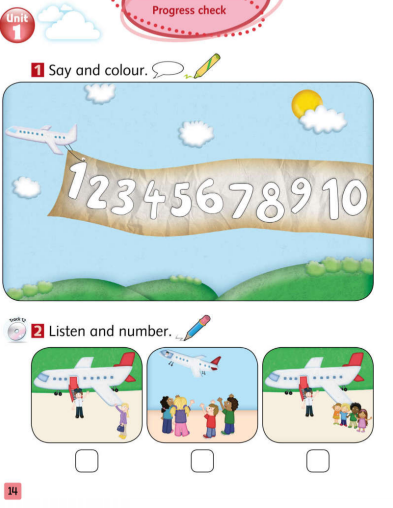 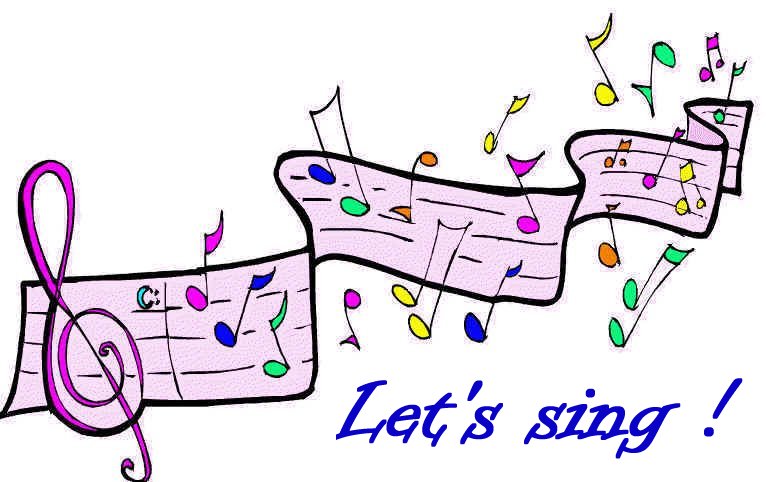 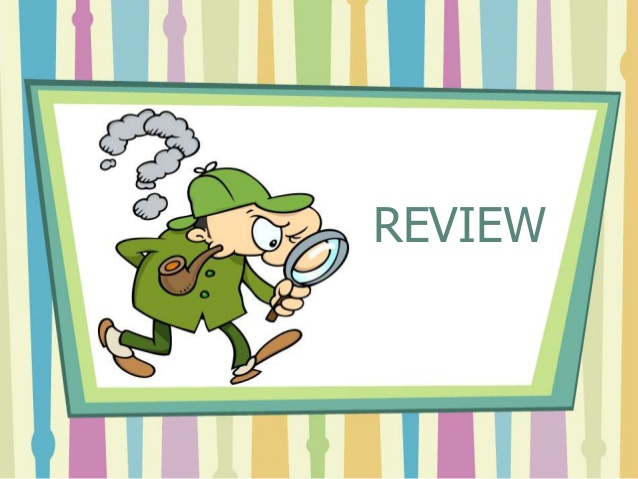 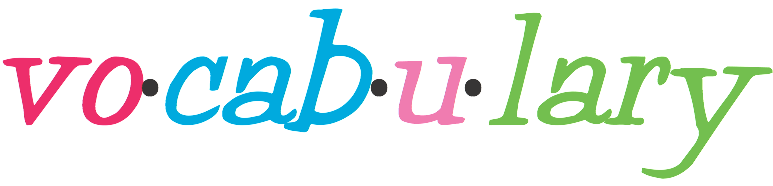 GRAMMAR
1
2
3
4
5
one
two
three
four
five
6
7
8
9
10
six
seven
eight
nine
ten
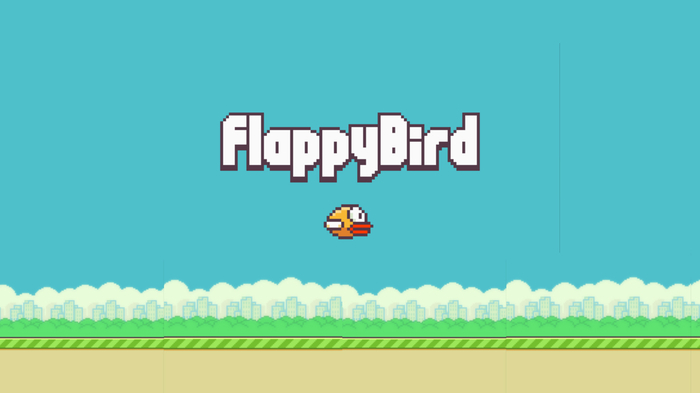 Flappy Bird game
Divide class into 2 teams
Choose a number (from 1 to 10)
If the answer is correct, click
Click on                  or                 to move, then click 
If not, click              to back to questions 
Which team reaching the finish line first will be the winner
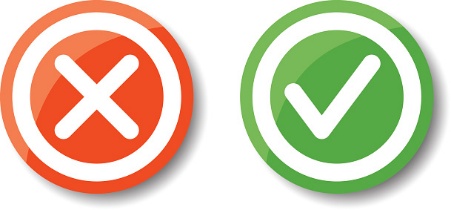 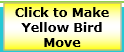 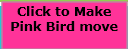 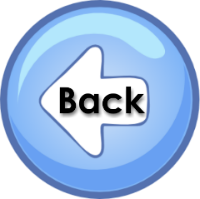 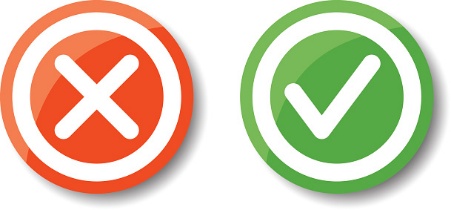 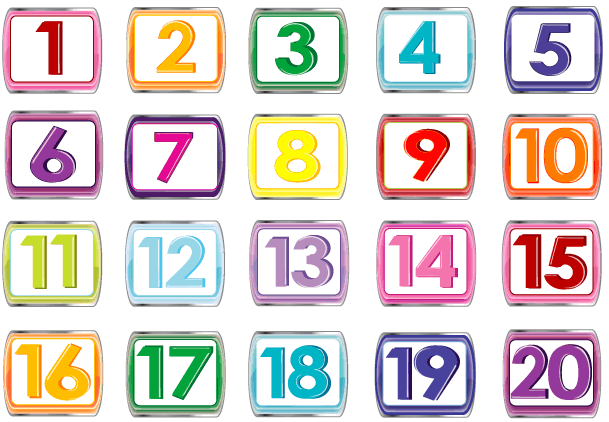 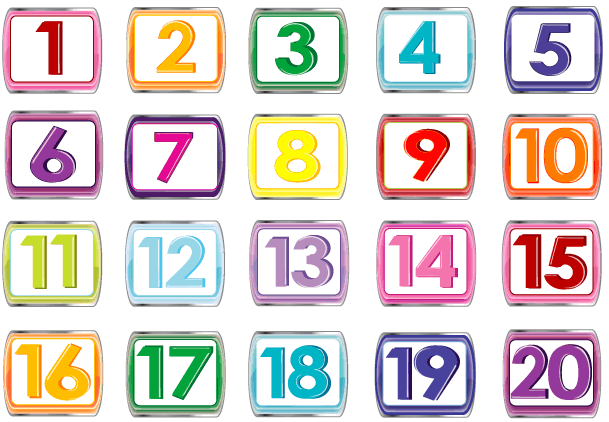 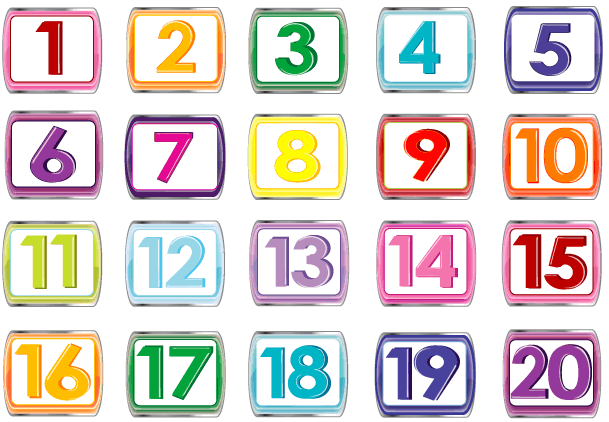 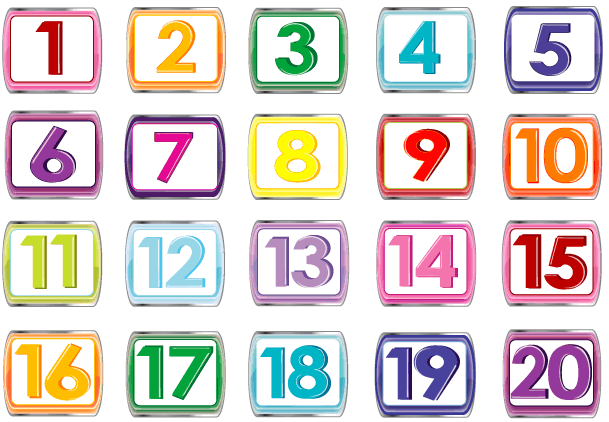 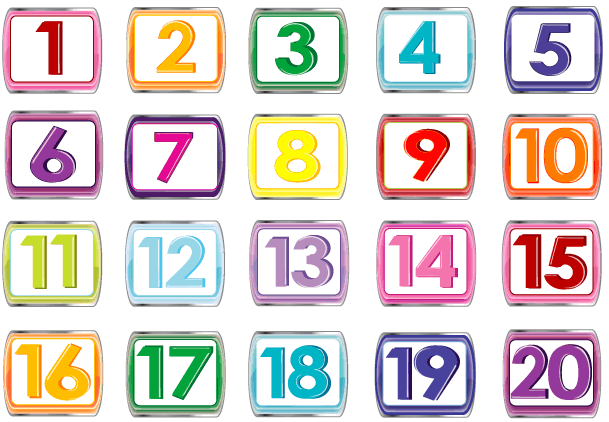 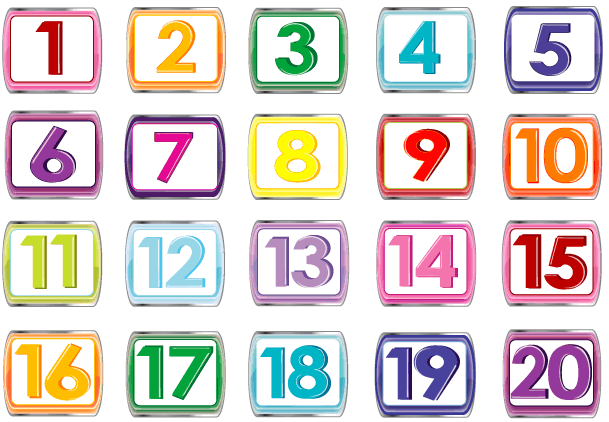 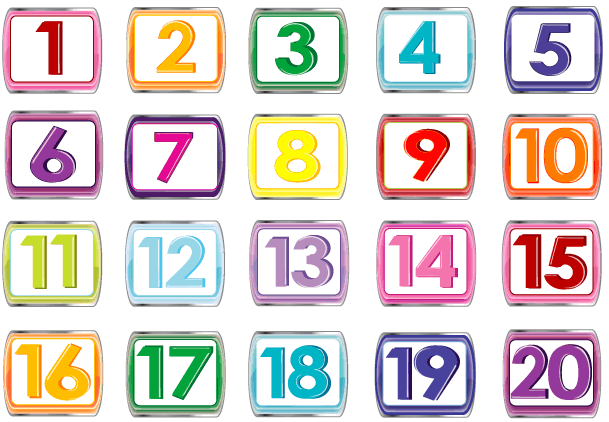 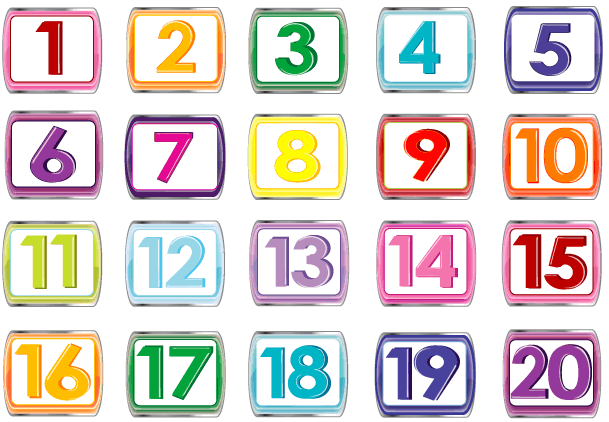 NEXT
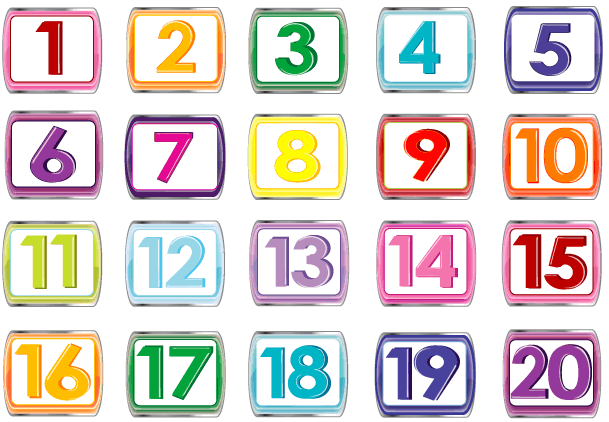 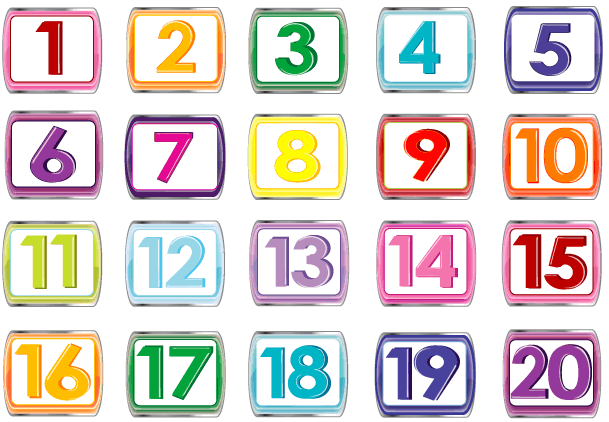 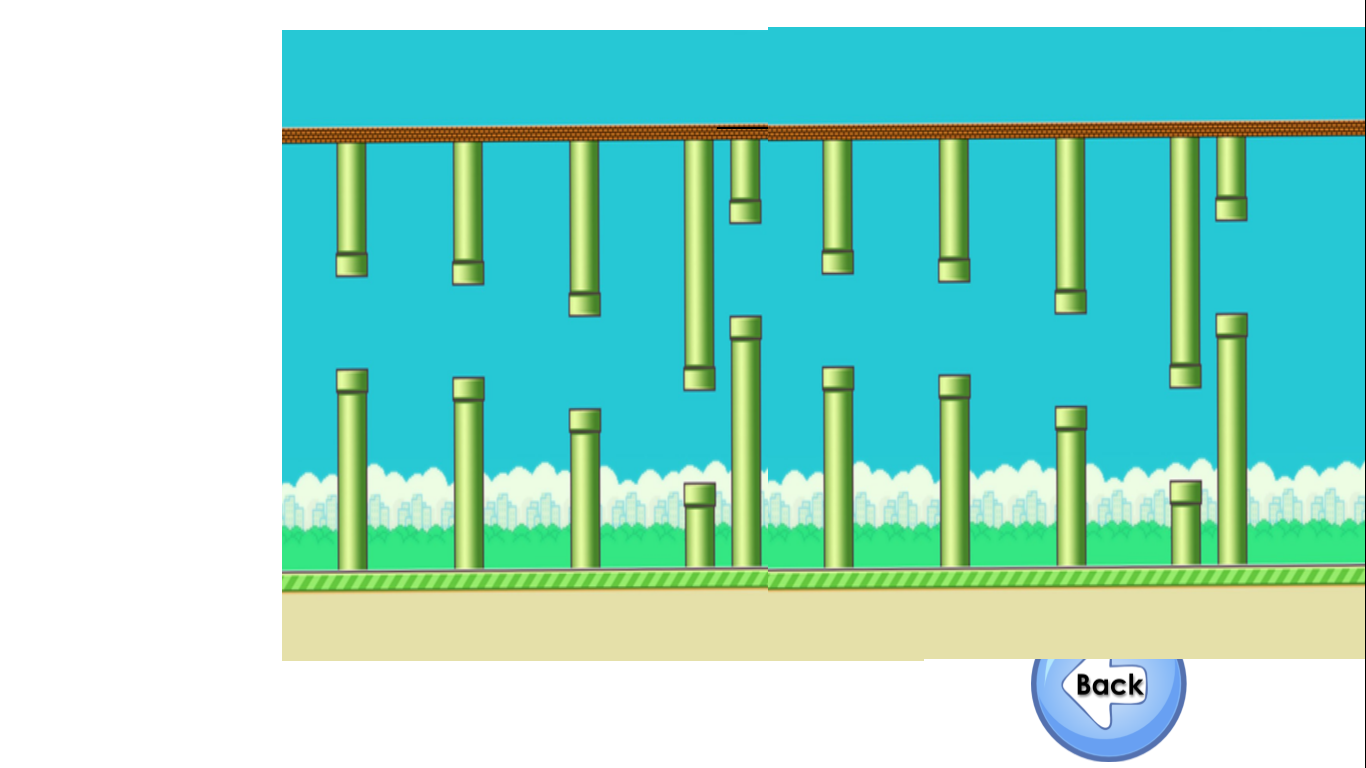 Click to makethe yellow bird move
Click to makethe pink bird move
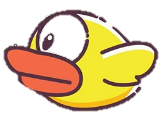 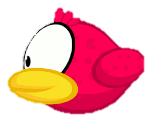 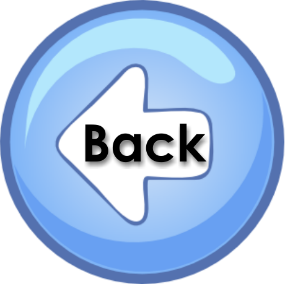 I'm _______.
one
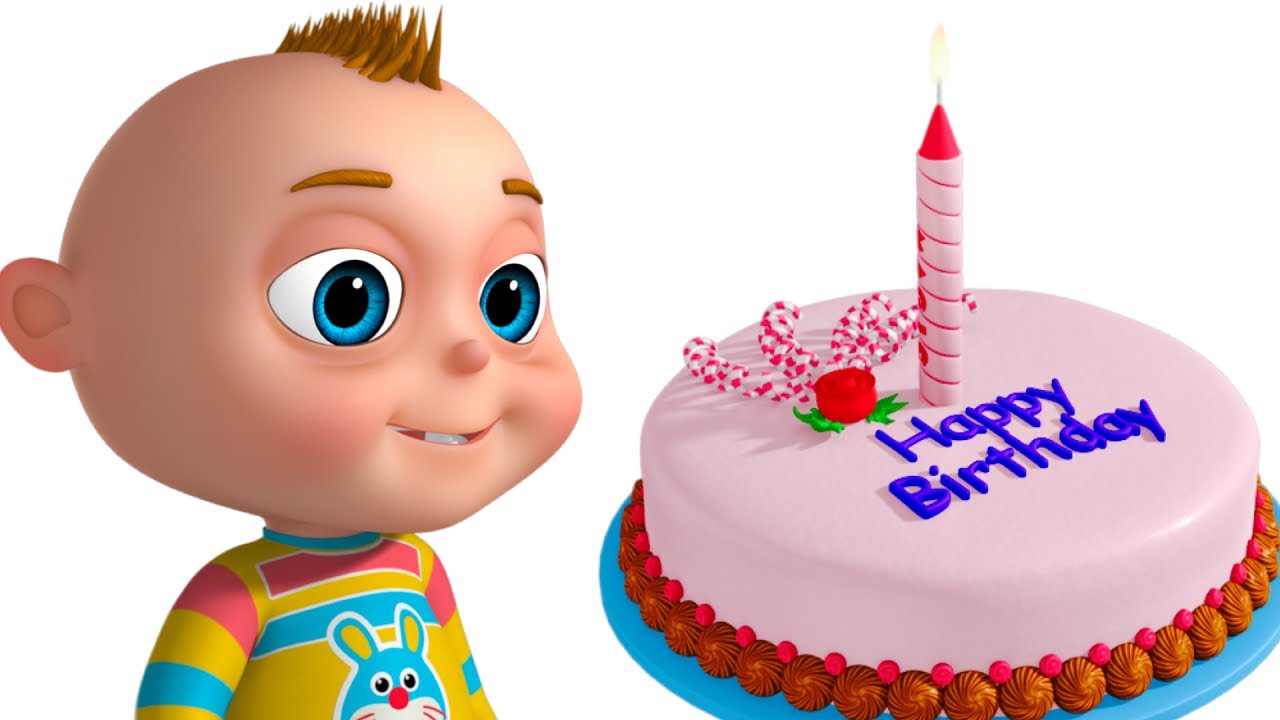 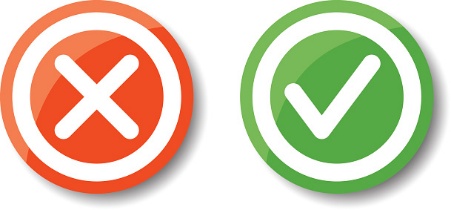 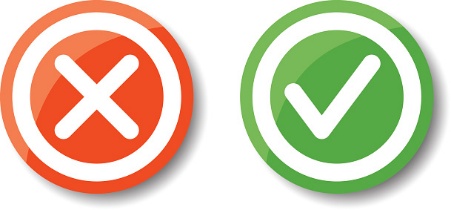 I'm _______.
two
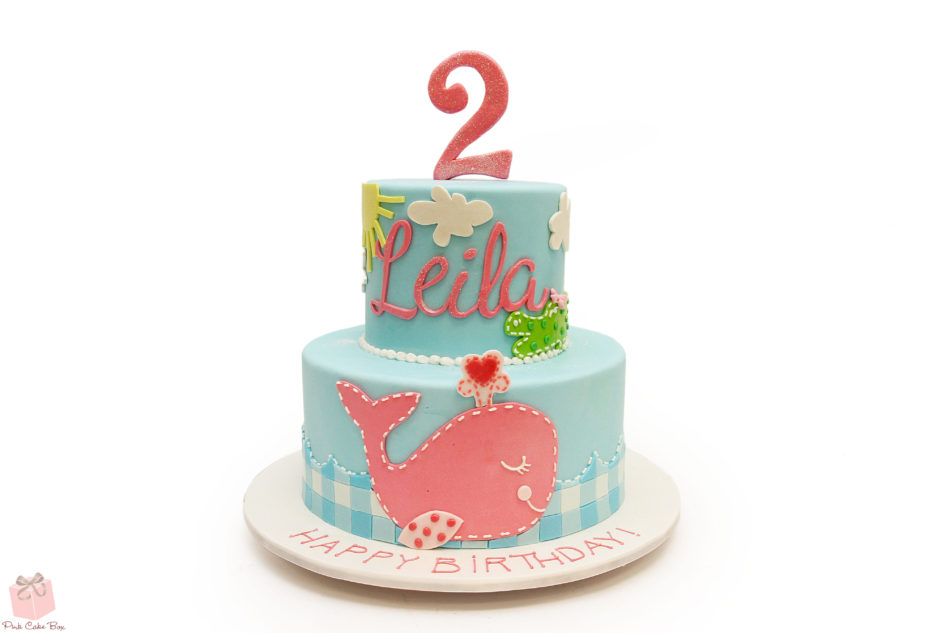 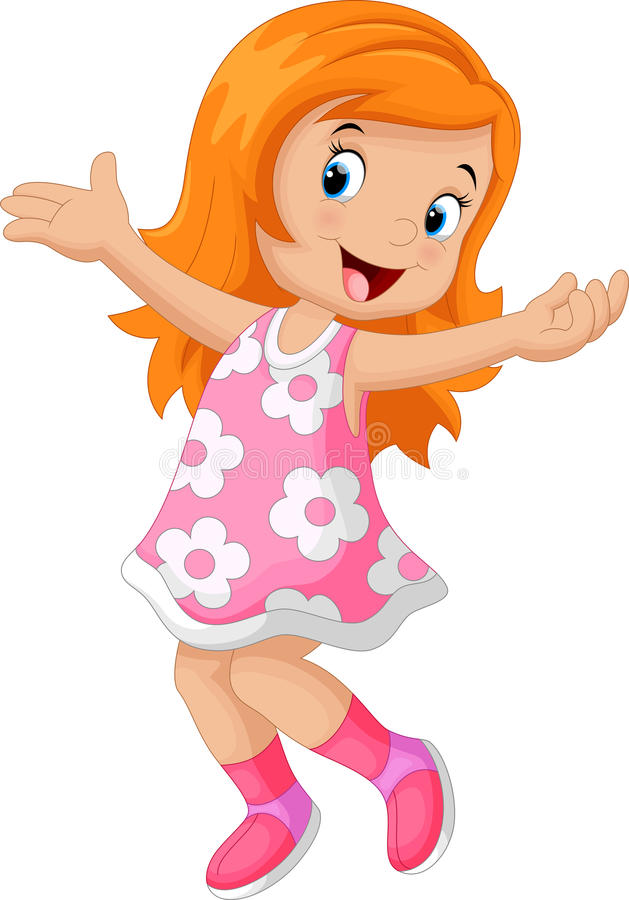 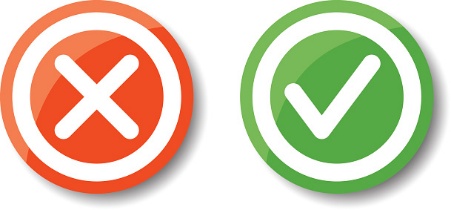 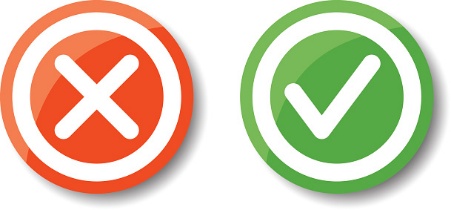 I'm _______.
three
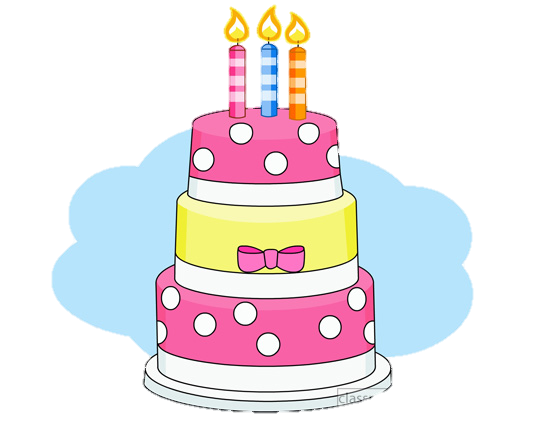 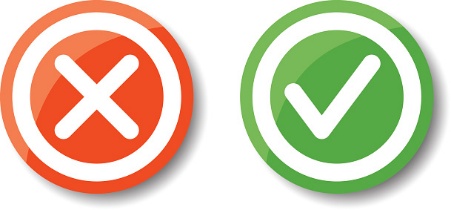 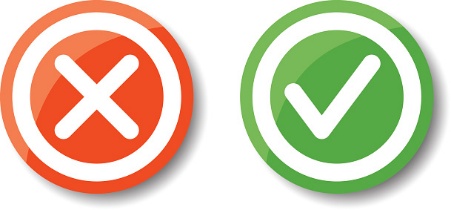 I'm ________.
four
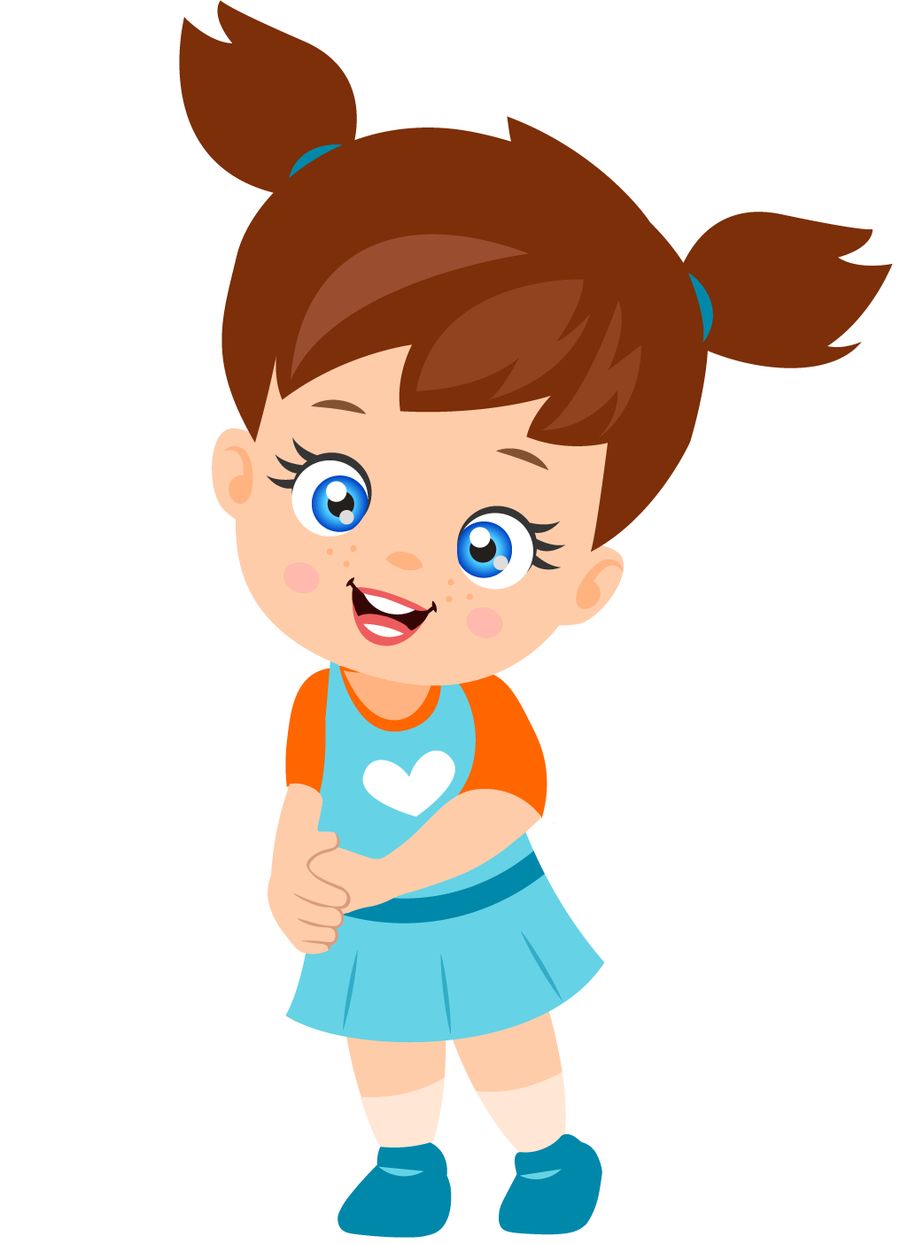 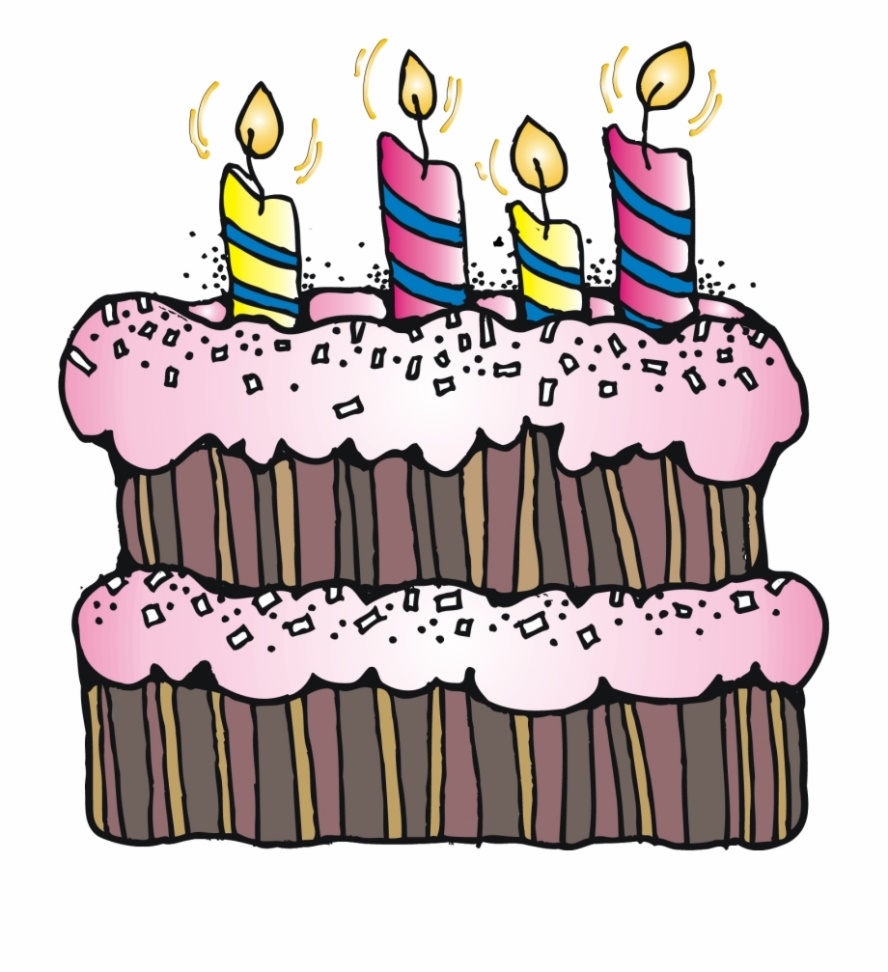 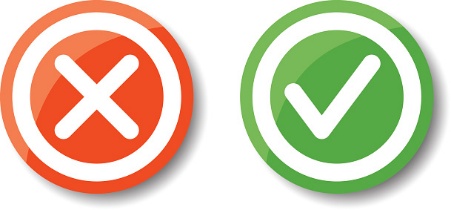 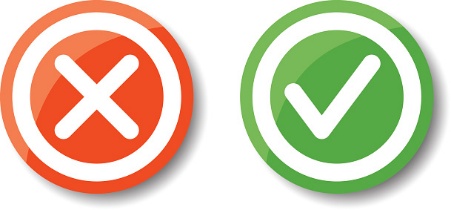 I'm ________.
five
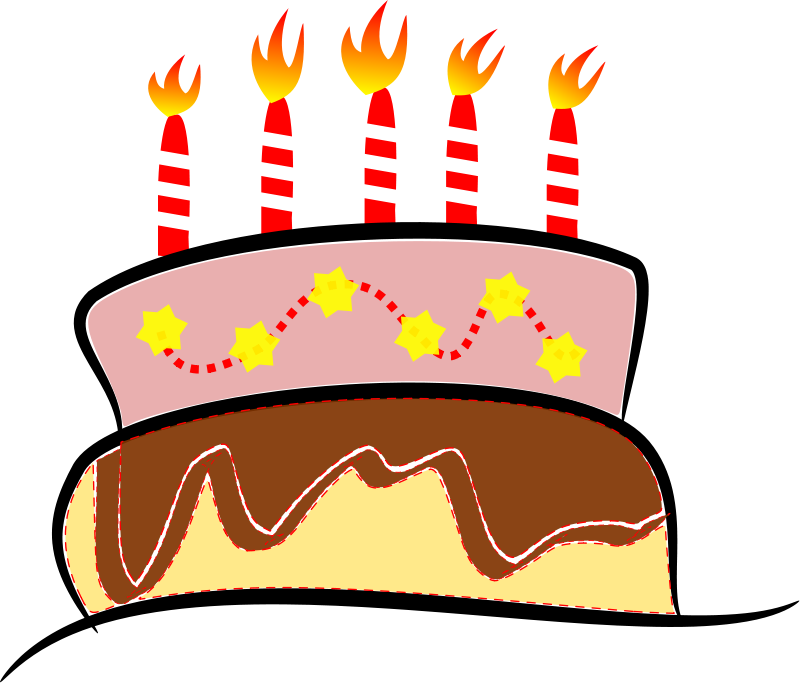 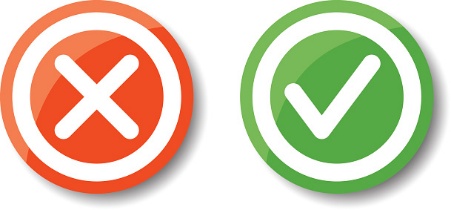 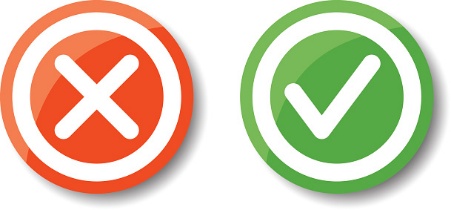 I'm __________.
six
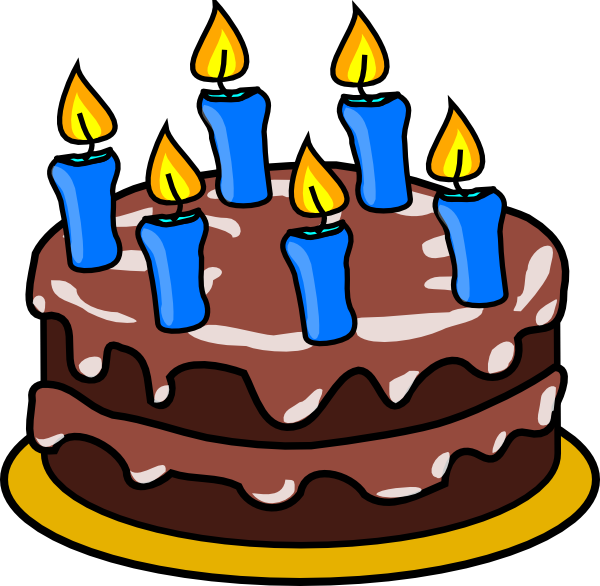 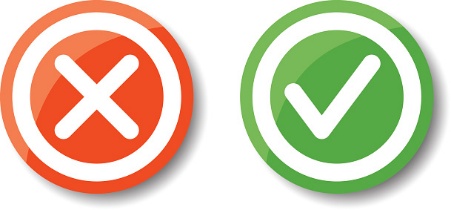 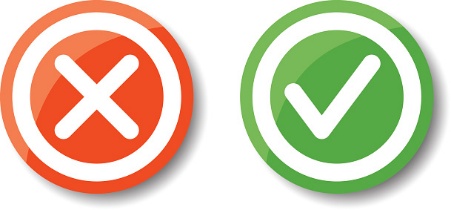 I'm _______.
seven
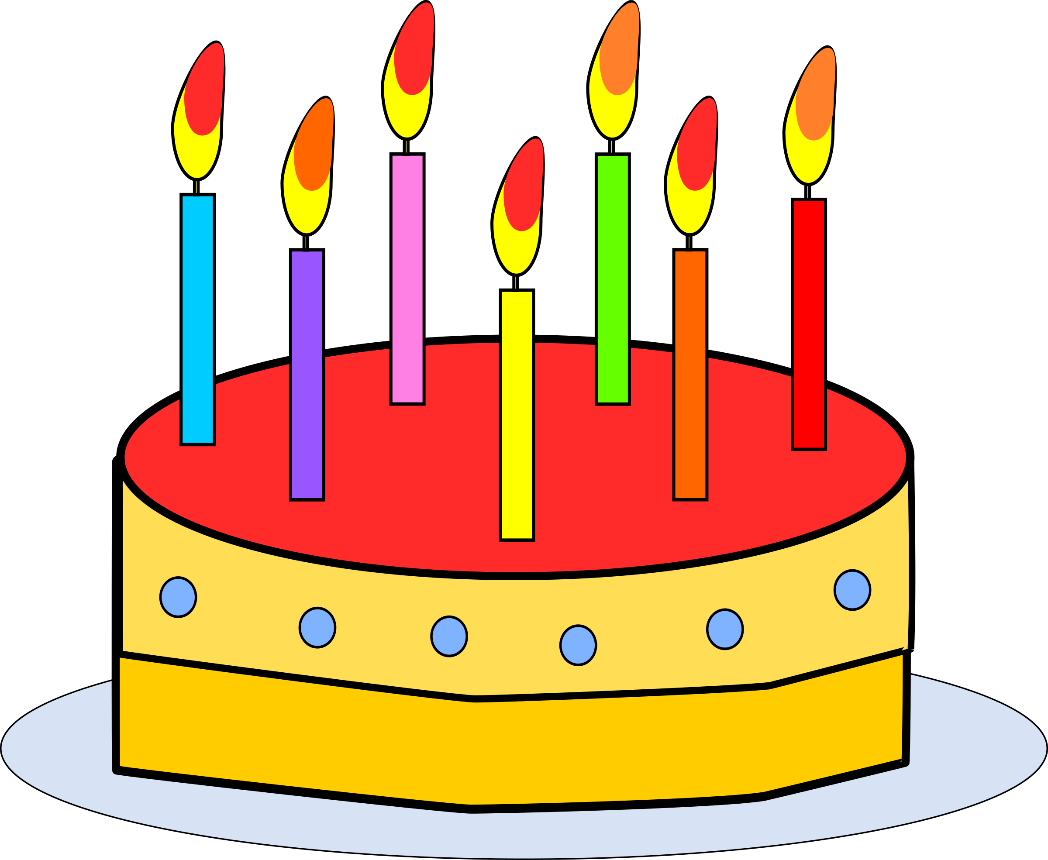 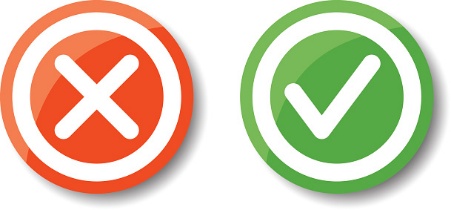 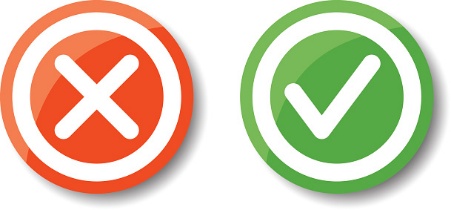 I'm ___________.
eight
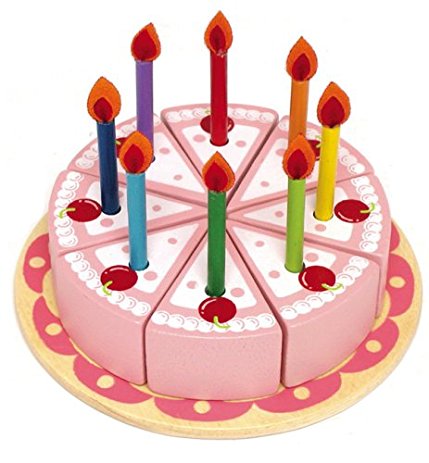 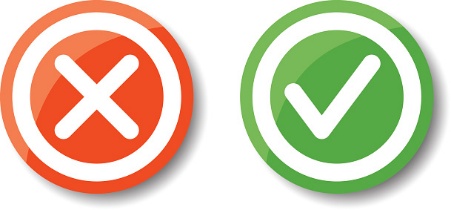 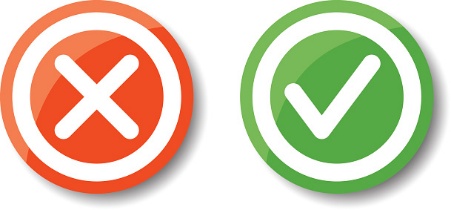 I'm ________.
nine
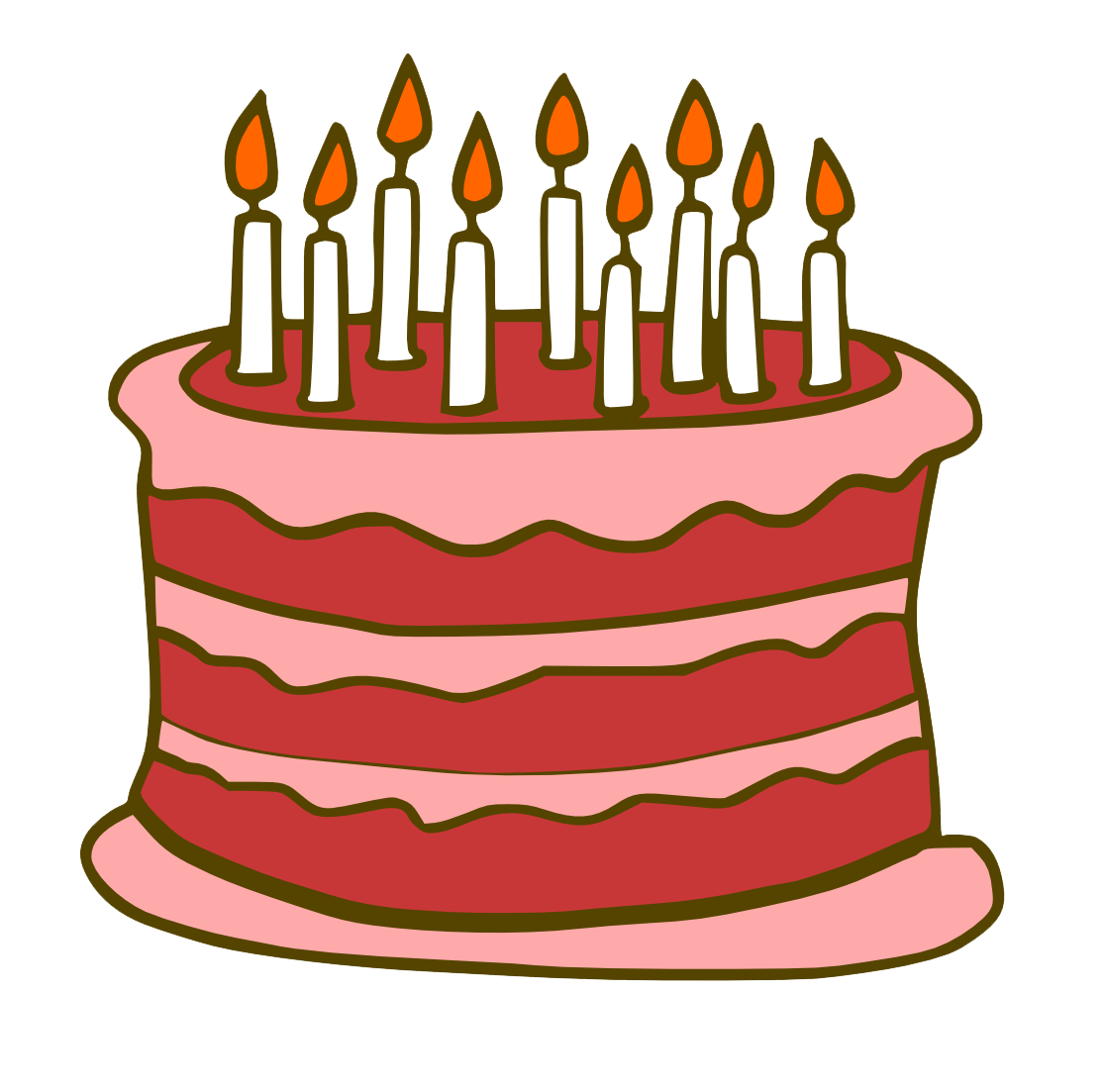 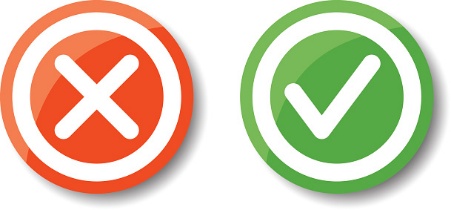 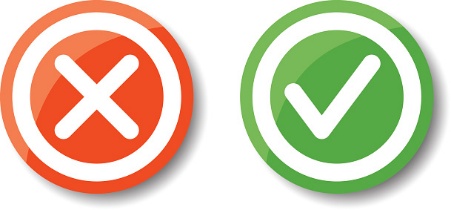 I'm ___________.
ten
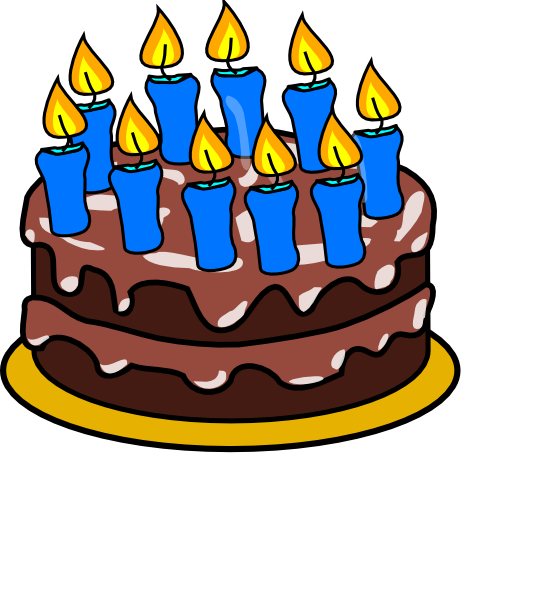 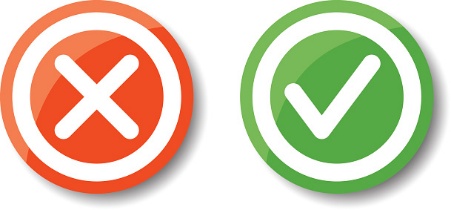 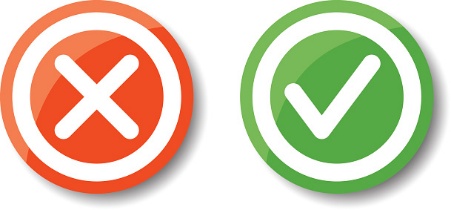 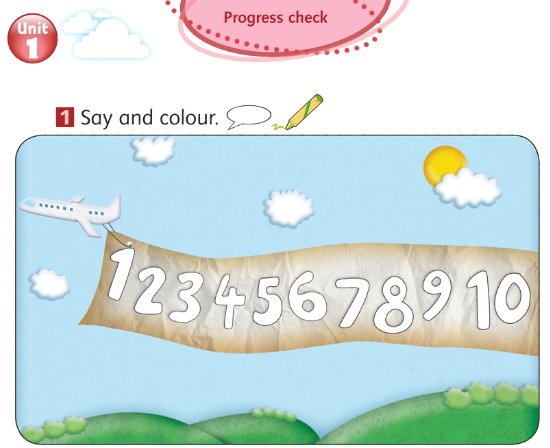 [Speaker Notes: Let Ss say the numbers from 1 to 10.
Ask Ss to colour these numbers.]
Let’s sing a song together!
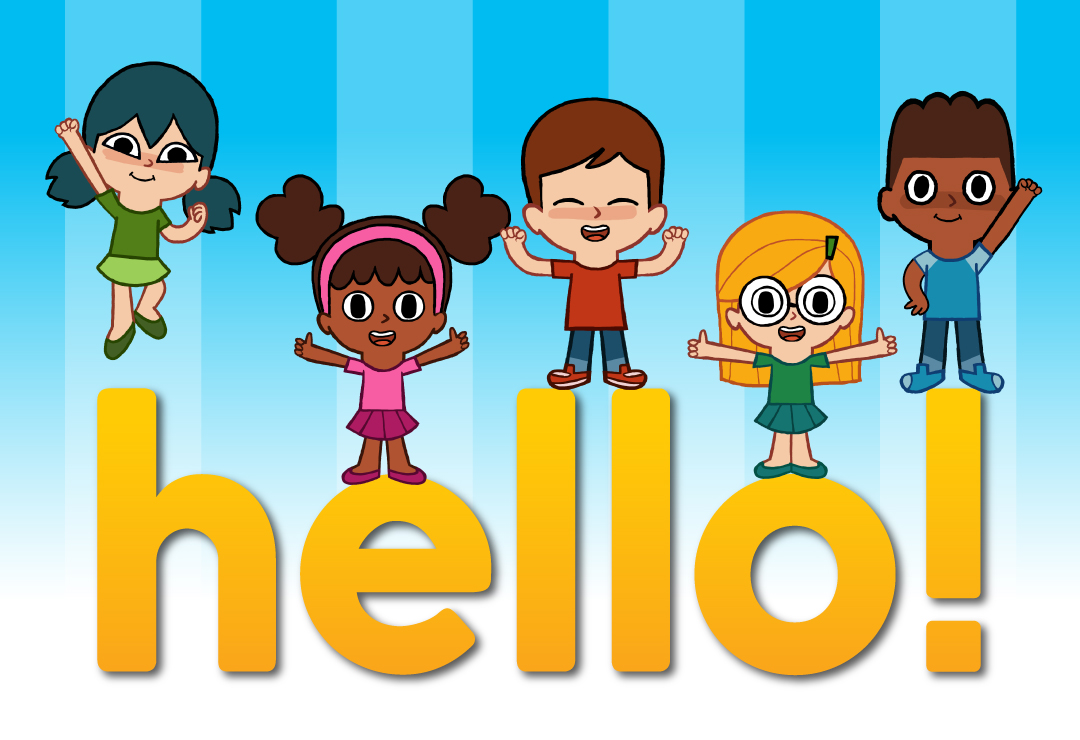 [Speaker Notes: -   Click to the picture to play the CD: What’s your name song!
Review: Hello/ Hi, I’m + name…
Ask Ss to work in pairs and practice the structure: I’m + name.]
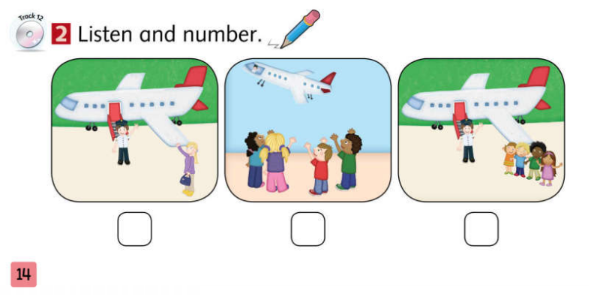 1
3
2
[Speaker Notes: Play the CDs (click to the picture to open the CD)
Let SS listen to the CD for 2-3 times and number the pictures.
Practice]
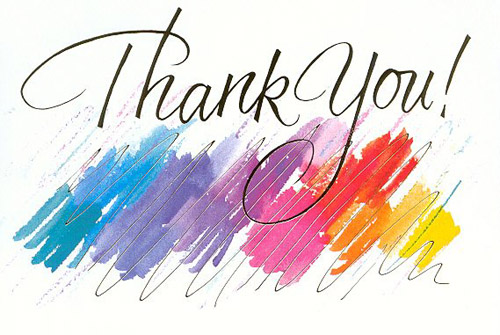